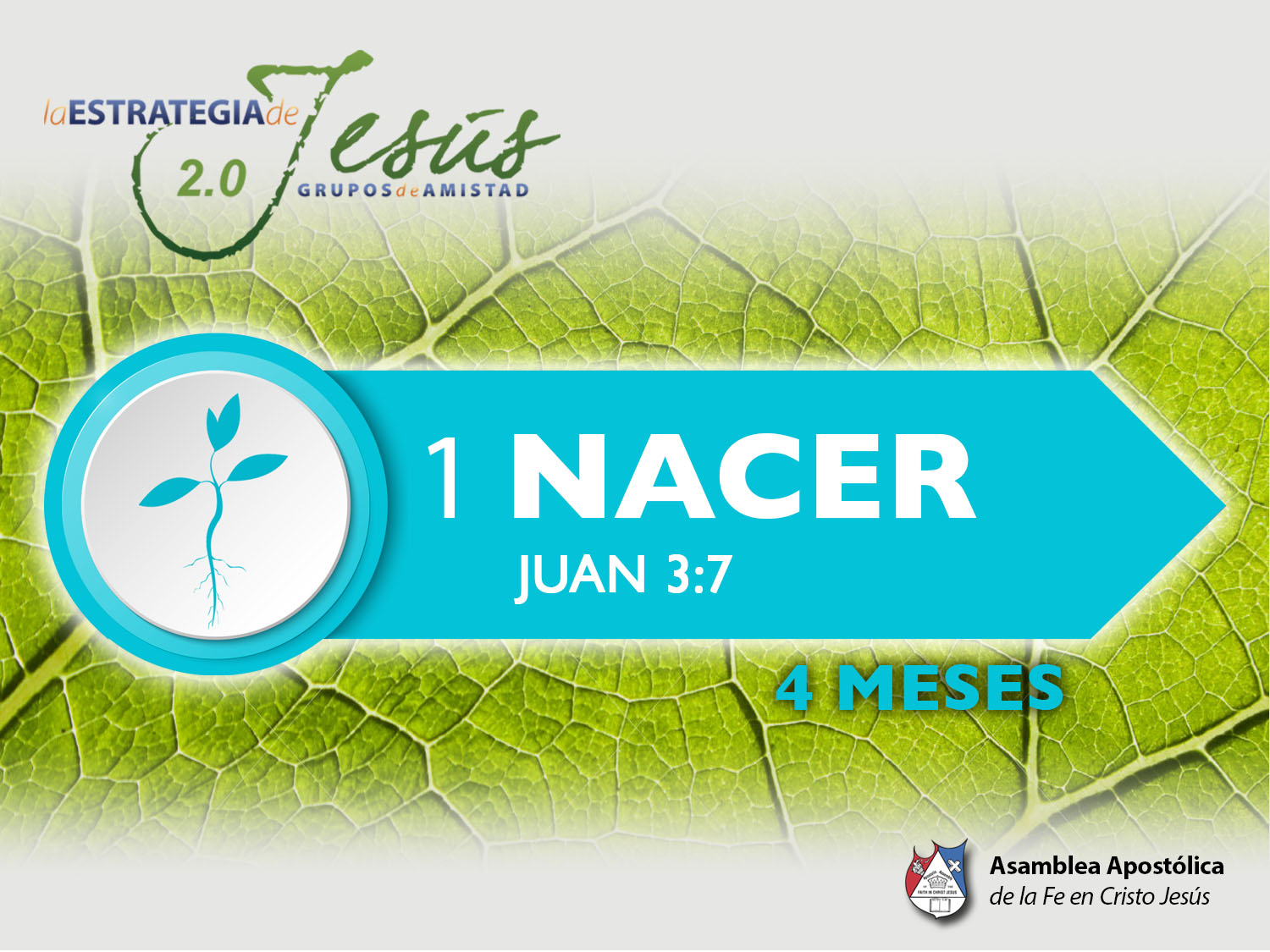 LA CENA DEL SEÑOR
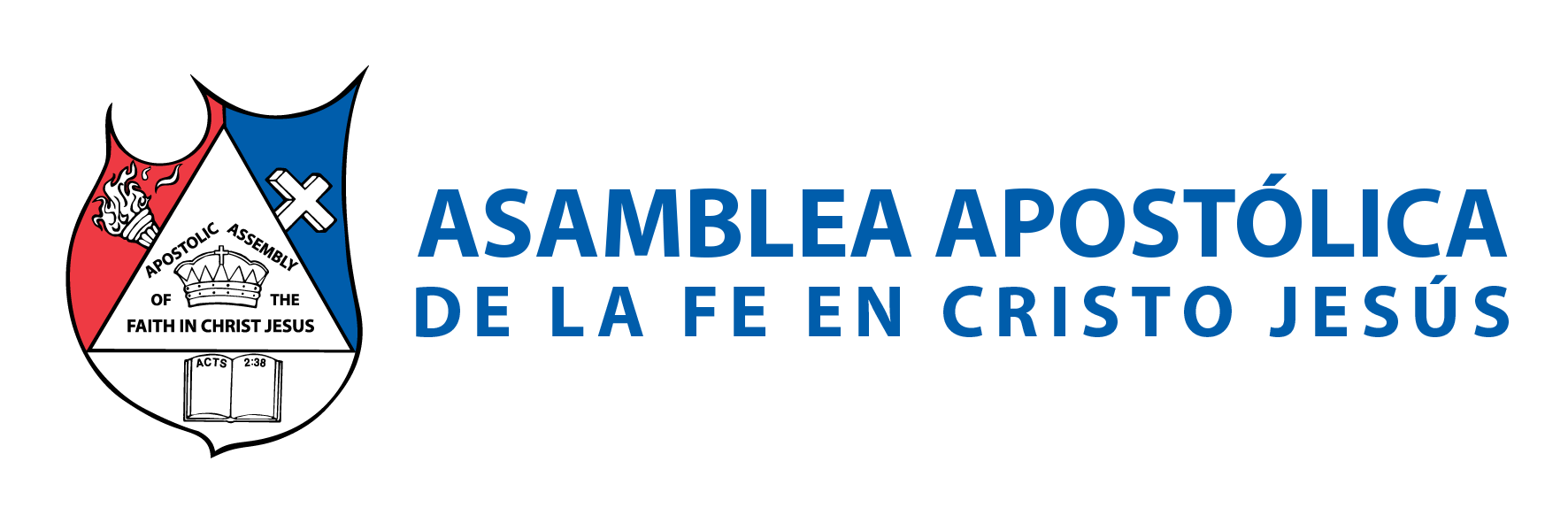 BASE BÍBLICA: 
Mateo 26:17-19 
“El primer día de la fiesta de los panes sin levadura, vinieron los discípulos a Jesús, diciéndole: ¿Dónde quieres que preparemos para que comas la pascua? Y él dijo: Id a la ciudad a cierto hombre, y decidle: El Maestro dice: Mi tiempo está cerca; en tu casa celebraré la pascua con mis discípulos. Y los discípulos hicieron como Jesús les mandó, y prepararon la pascua”.
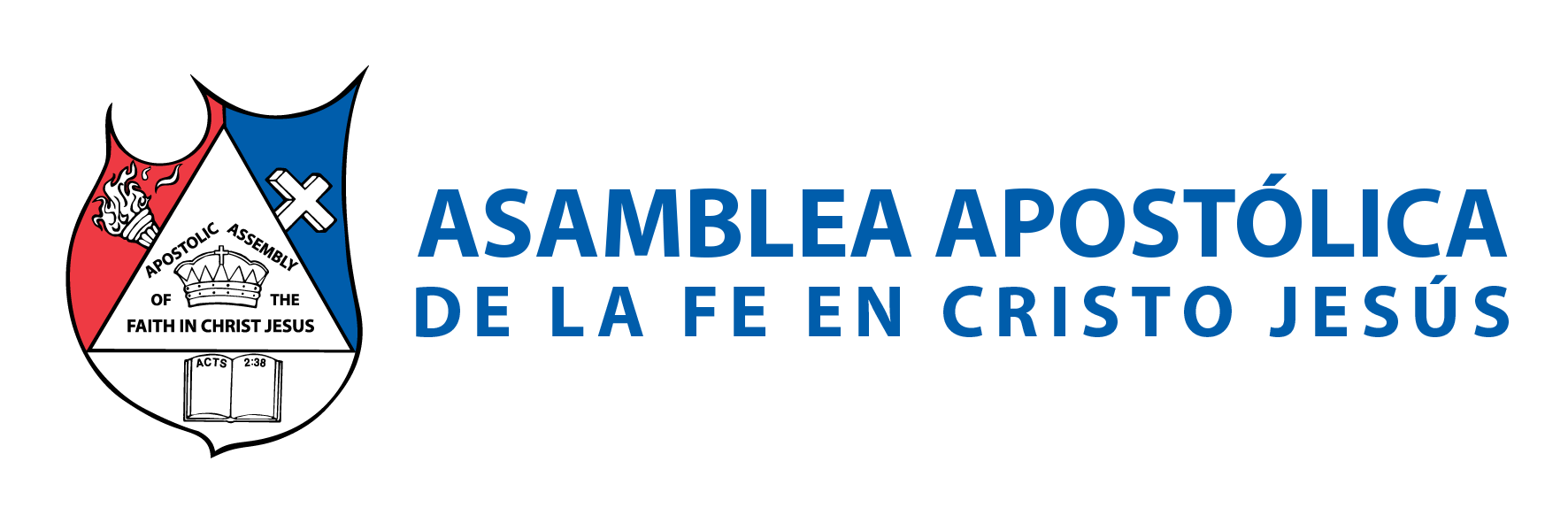 Mateo 26:27-29 
“Y tomando la copa, y habiendo dado gracias, les dio, diciendo: Bebed de ella todos; porque esto es mi sangre del nuevo pacto, que por muchos es derramada para remisión de los pecados. Y os digo que desde ahora no beberé más de este fruto de la vid, hasta aquel día en que lo beba nuevo con vosotros en el reino de mi Padre”.
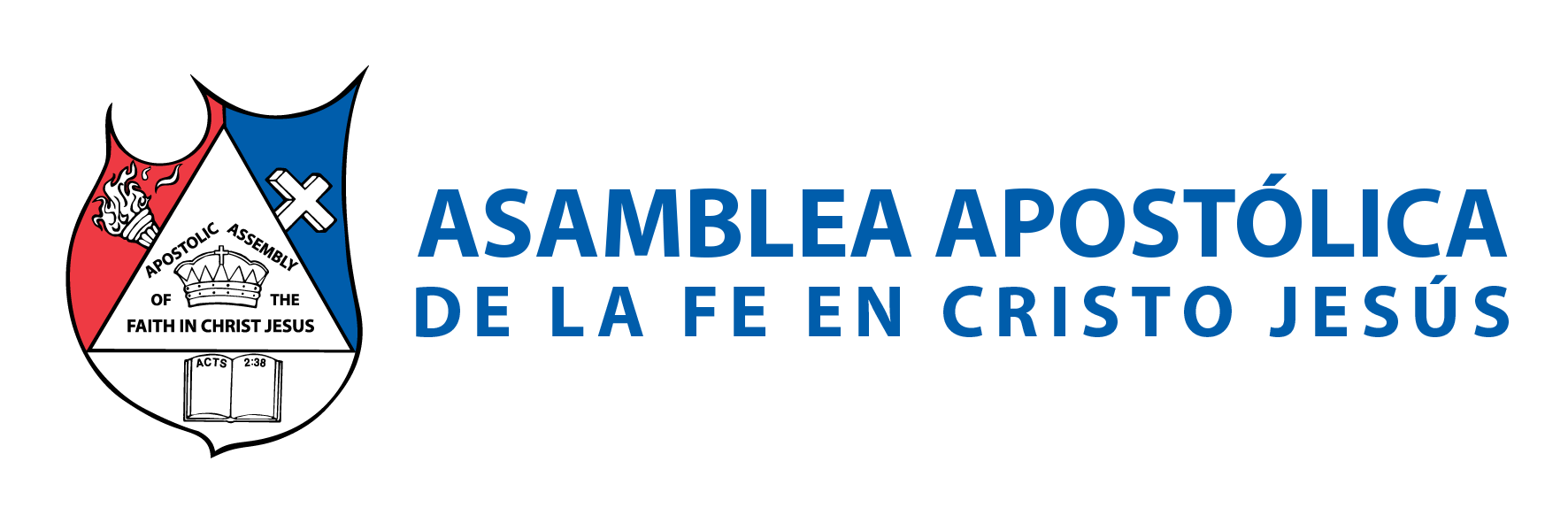 I.- QUÉ REPRESENTA LA CENA DEL SEÑOR 
1 Corintios 11:24-25: 
“y habiendo dado gracias, lo partió, y dijo: Tomad, comed; esto es mi cuerpo que por vosotros es partido; haced esto en memoria de mí. Asimismo tomó también la copa, después de haber cenado, diciendo: Esta copa es el nuevo pacto en mi sangre; haced esto todas las veces que la bebiereis, en memoria de mí”.
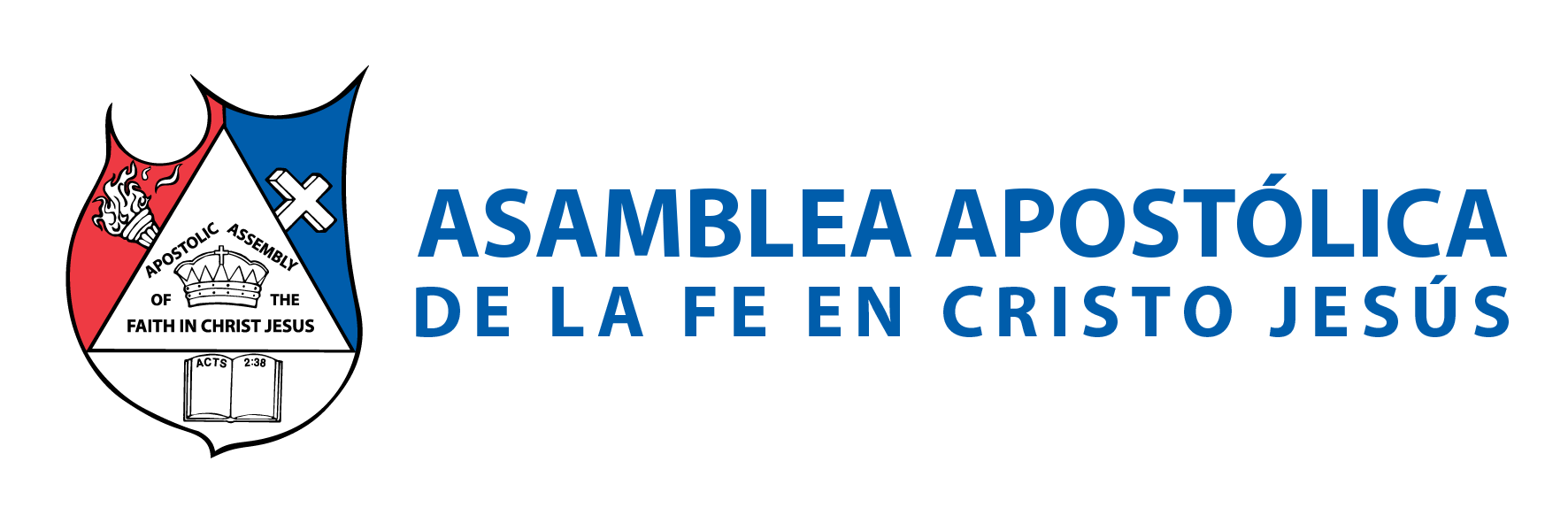 EL CUERPO DE CRISTO 
Lucas 22:19: “Y tomó el pan y dio gracias, y 
lo partió y les dio, diciendo: Esto es mi cuerpo, que por vosotros es dado; haced esto en memoria de mí”. EL PAN : EL CUERPO DE CRISTO. 
C. LA SANGRE DE CRISTO 
Lucas 22:20: “De igual manera, después que hubo cenado, tomó la copa, dicien- do: Esta copa es el nuevo pacto en mi sangre, que por vosotros se derrama”.
 EL VINO: LA SANGRE DE CRISTO
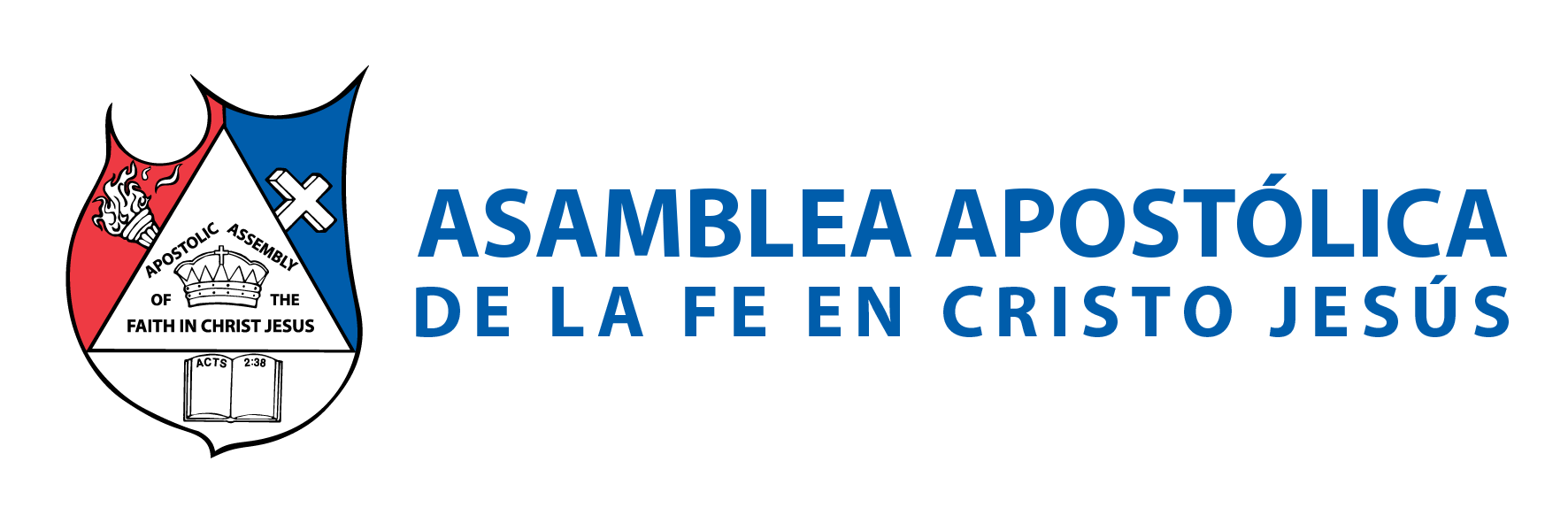 II.- QUE ANUNCIA LA CENA DEL SEÑOR 
(Santa Cena) 
LA MUERTE DEL SEÑOR Lucas 24:46-47: 
“Así está escrito, y así fue necesario que el Cristo padeciese, y resucitase de los muertos al tercer día; y que se predicase en su nombre el arrepentimiento y el perdón de pecados en todas las naciones, comenzando desde Jerusalén”. 
1 Corintios 11:26: “Así, pues, todas las veces que comiereis este pan, y bebiereis esta copa, la muerte del Señor anunciáis hasta que él venga”.
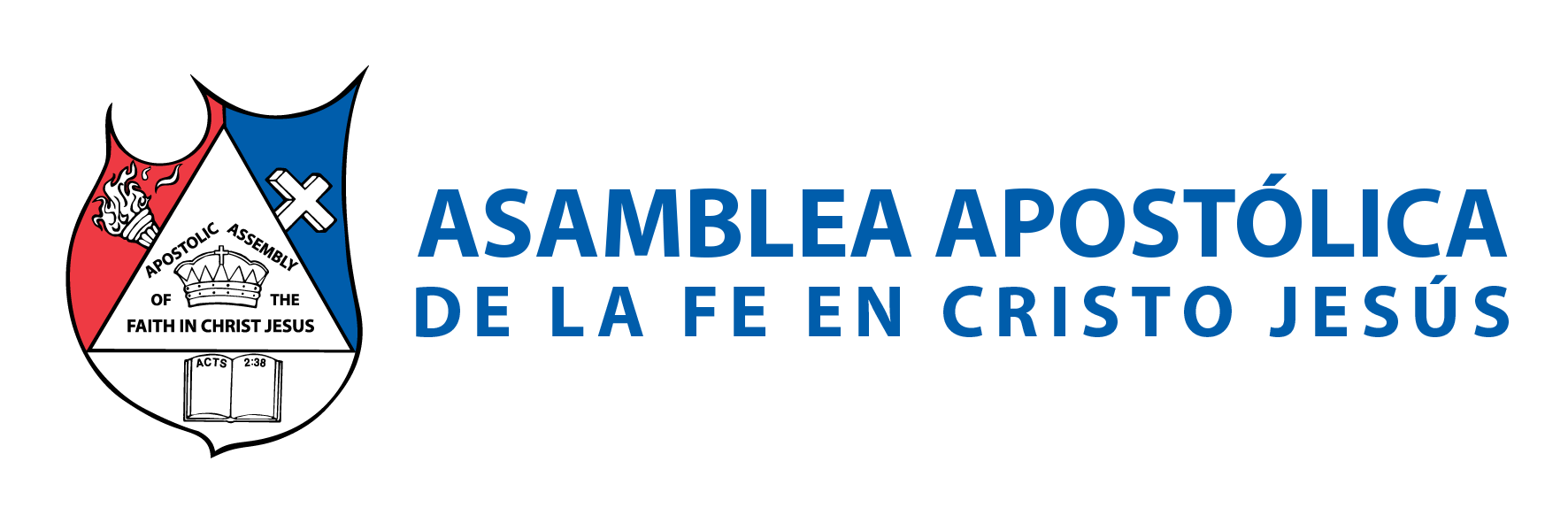 III.- QUIÉNES PUEDEN TOMARLA? 
LOS BAUTIZADOS
 Exodo 12:43-48:“Y Jehová dijo a Moisés y a Aarón: Esta es la ordenanza de la pascua; ningún extraño comerá de ella. Mas todo siervo humano comprado por dinero comerá de ella, después que lo hubieres circuncidado. El extranjero y el jornalero no comerán de ella. Se comerá en una casa, y no llevarás de aquella carne fuera de ella, ni quebraréis hueso suyo. Toda la congregación de Israel lo hará. Mas si algún extranjero morare contigo, y quisiere celebrar la pascua para Jehová, séale circuncidado todo varón, y entonces la celebrará, y será como uno de vuestra nación; pero ningún incircunciso comerá de ella”.
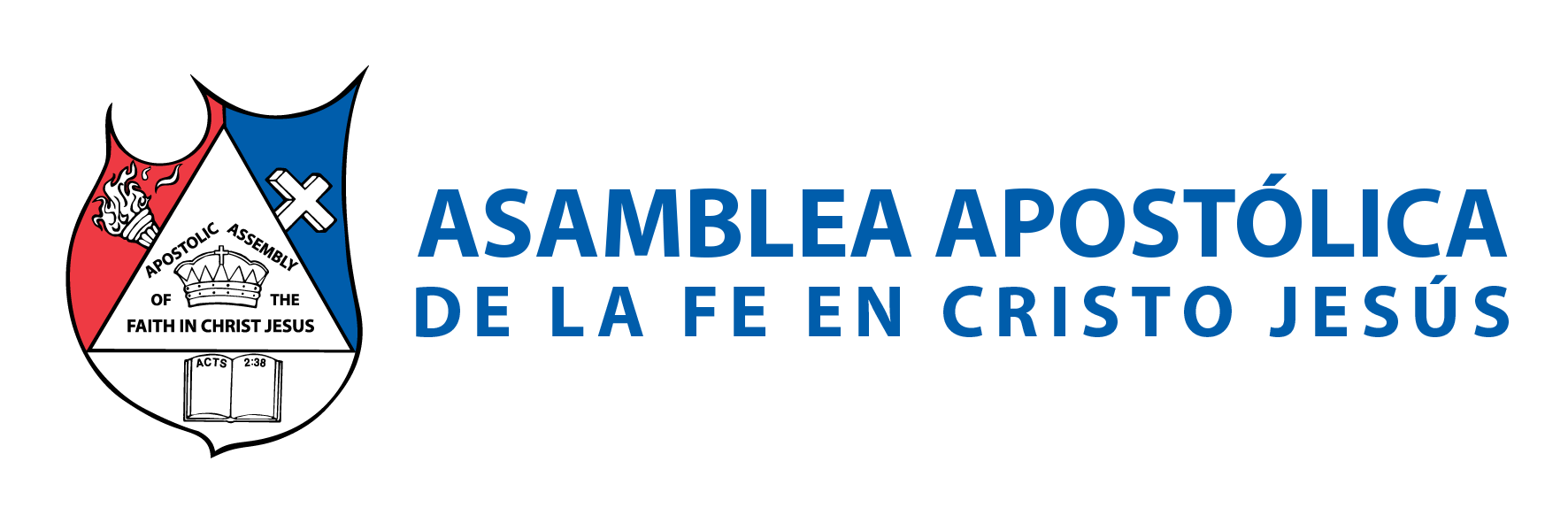 1 Corintios 10:16-17: 
“ La copa de bendición que bendecimos, ¿no es la comunión de la sangre de Cristo? El pan que partimos, ¿no es la comunión del cuerpo de Cristo? Siendo uno solo el pan, nosotros, con ser muchos, somos un cuerpo; pues todos participamos de aquel mismo pan”.
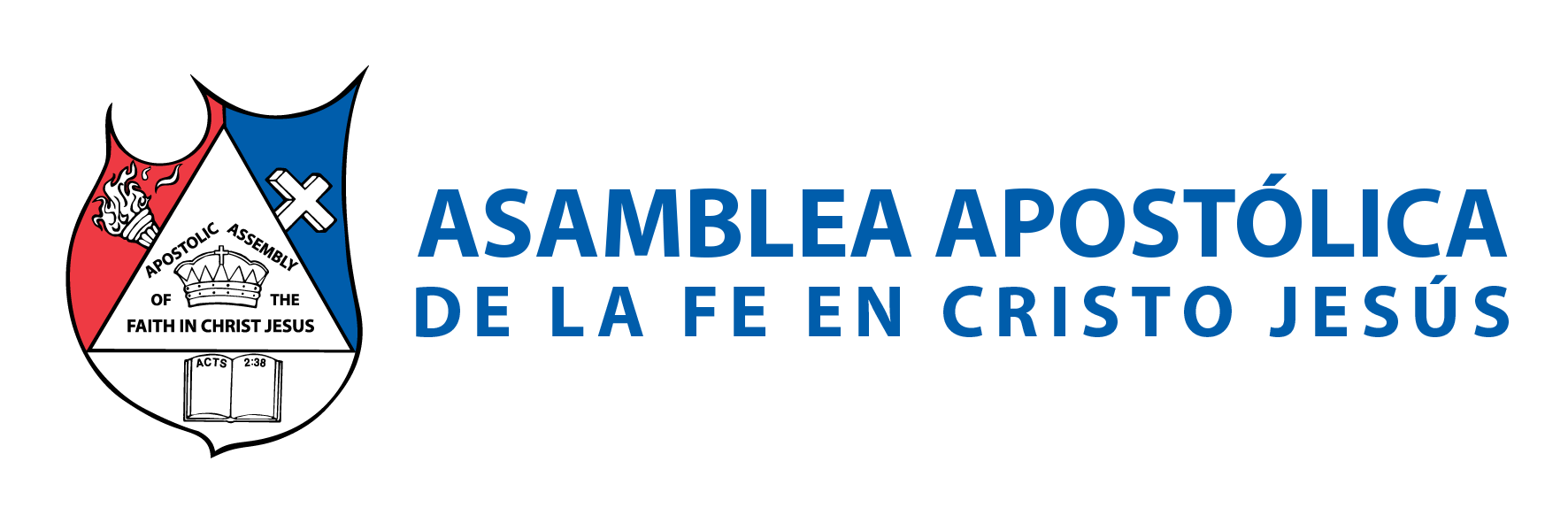 B. LA IGLESIA: CUERPO DE CRISTO 
Cuerpo de Cristo : La iglesia 
2. No se puede tener comunión con Cristo, sin tener comunión con su cuerpo: Iglesia. 
3. 1 de Corintios 12:27: “Vosotros, pues, sois el cuerpo de Cristo, y miembros cada uno en particular”. 
PARA TENER COMUNIÓN CON CRISTO, SE EMPIEZA POR LA IGLESIA.
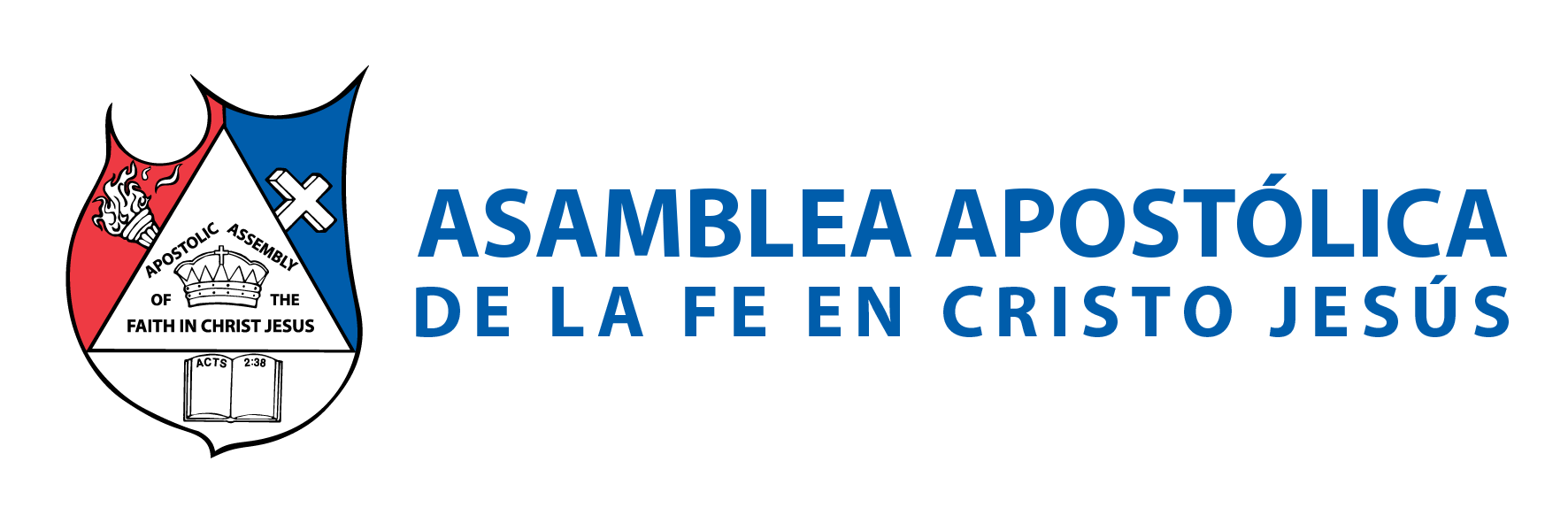 C. LOS MIEMBROS EN COMUNIÓN 
Todos aquellos que No están en pecado… Hechos 2:41-42: “Así que, los que recibieron su palabra fueron bautizados; y se añadieron aquel día como tres mil personas. Y perseveraban en la doctrina de los apóstoles, en la comunión unos con otros, en el partimiento del pan y en las oraciones”. 
1 Corintios 11:27: “De manera que cualquiera que comiere este pan o bebiere esta copa del Señor indignamente, será culpado del cuerpo y de la sangre del Señor”.
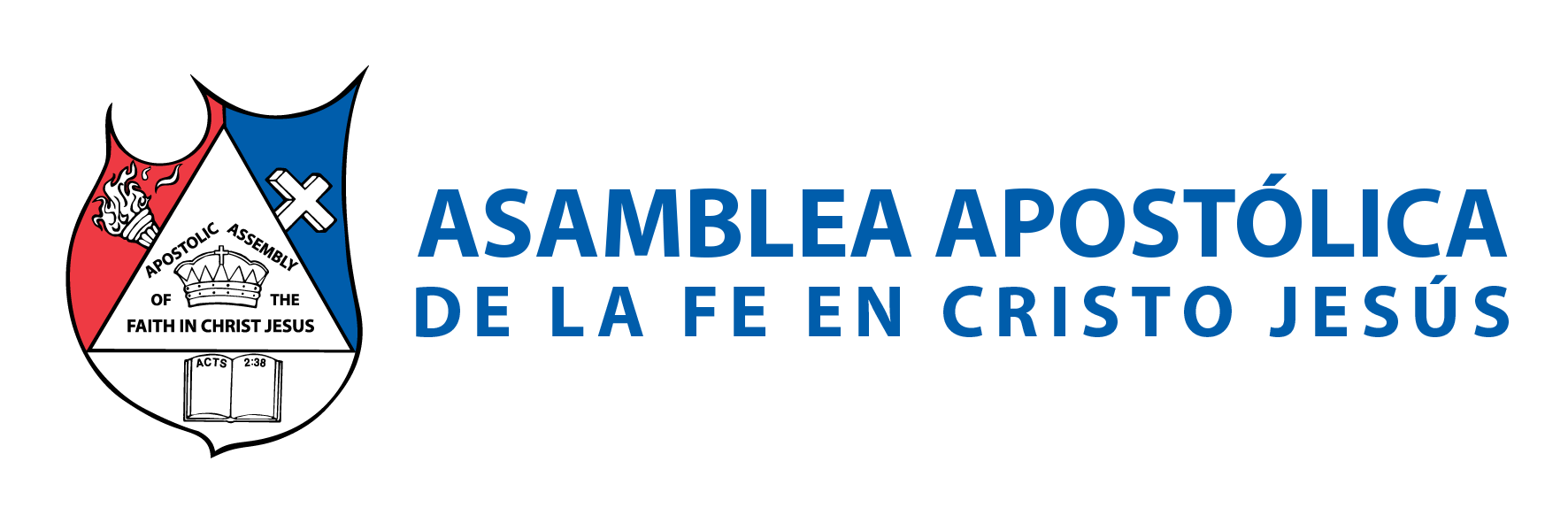 1 DE CORINTIOS 11:28-29: “Por tanto, pruébese cada uno a sí mismo, y coma así del pan, y beba de la copa. Porque el que come y bebe indignamente, sin discernir el cuerpo del Señor, juicio come y bebe para sí”. 
D. SIN DISCERNIR EL CUERPO DEL SEÑOR 
Toda actitud que atente contra la Iglesia, toda palabra que se profiera contra la Iglesia; cualquier actitud o acción que afecte negativamente a la Iglesia contra el testimonio y la estabilidad de ésta, se atenta directamente contra Jesucristo que es Su Cabeza.
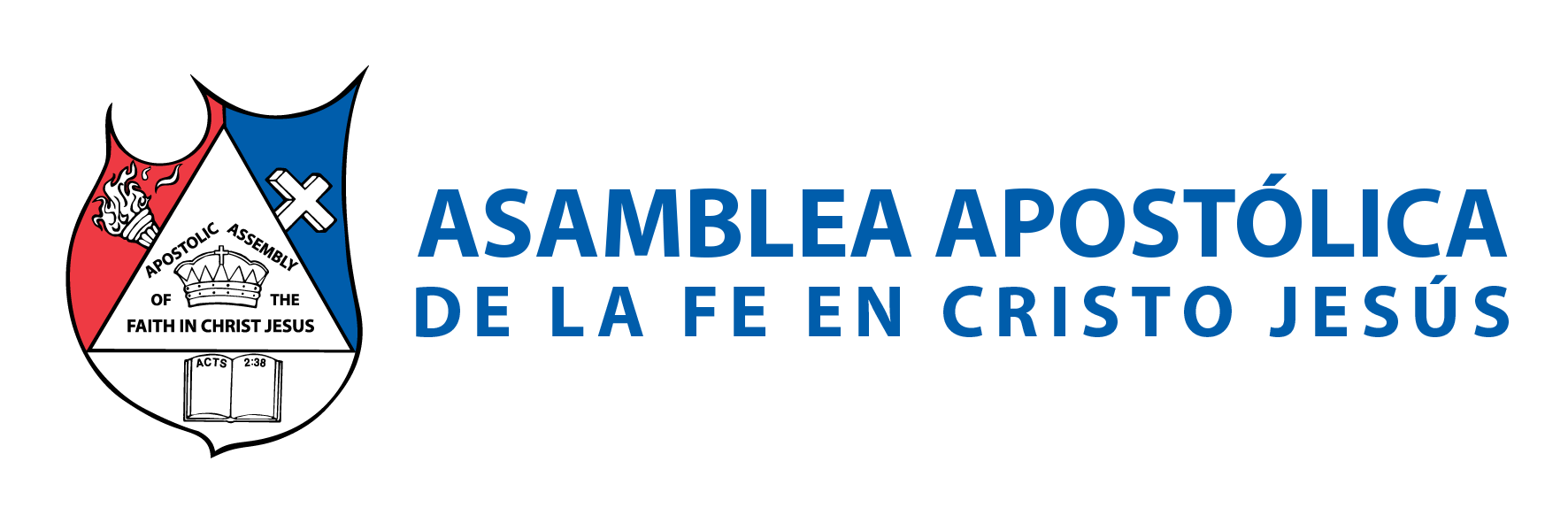 IV.- COMPARACION DEL ANTIGUO Y NUEVO TESTAMENTO 
ANTIGUO                                                              NUEVO 

PASCUA                                                                SANTA CENA
CORDER                                                               PAN
SANGRE                                                               VINO
PANES SIN LEVADURA                                       VIDA SIN PECADO
ESTAR CIRCUNCIDADO                                      ESTAR BAUTIZADO
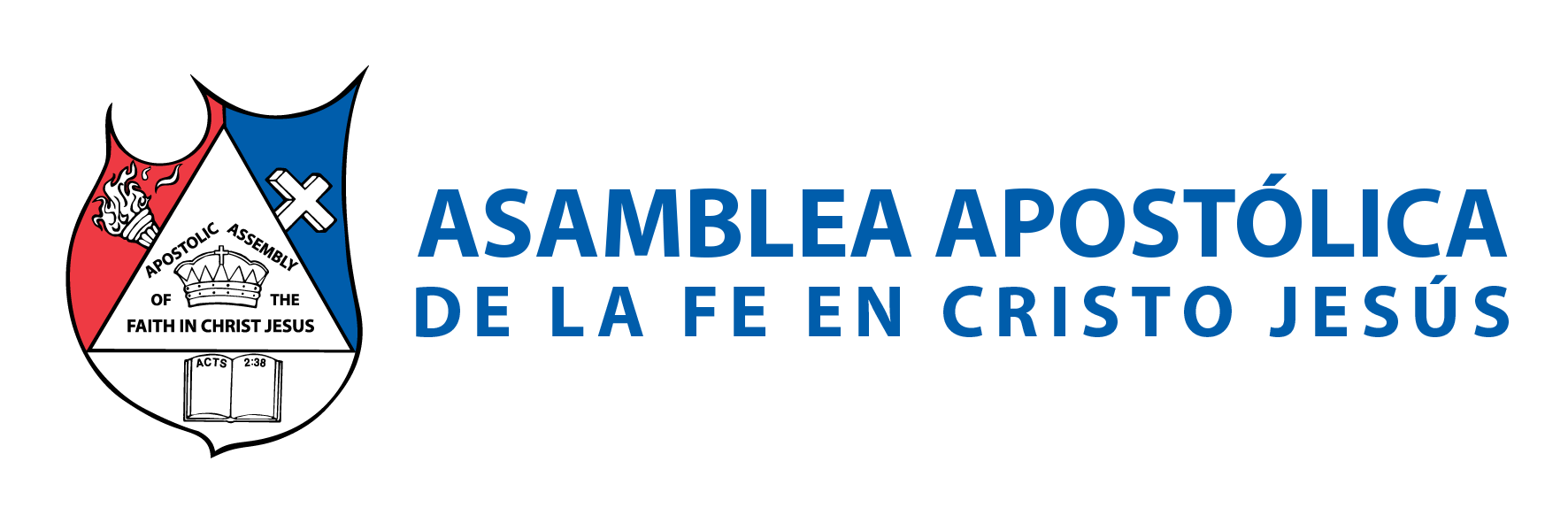 CONCLUSIÓN 
El momento de la santa cena, no solo es un evento litúrgico; sino una experiencia de compañerismo, fidelidad y comunión. Anda ven y come. Solo ten cuidado de no hacerlo indignamente.
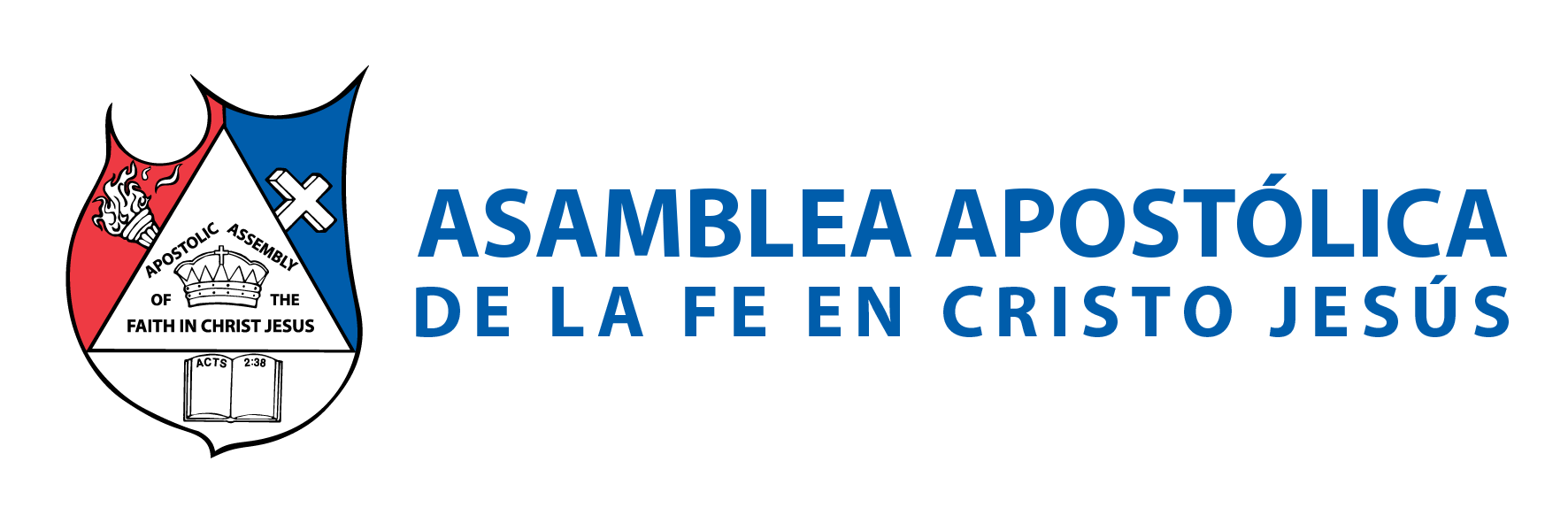